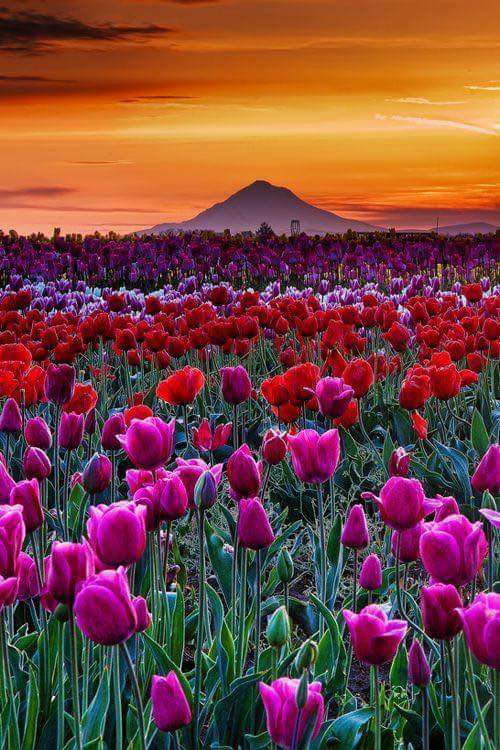 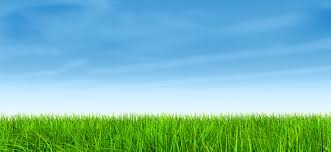 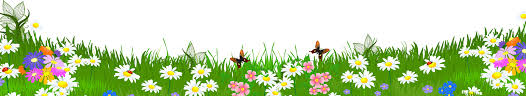 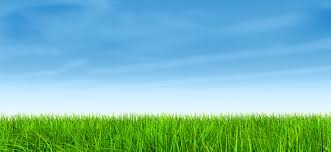 আজকের পাঠে সবাইকে শুভেচ্ছা
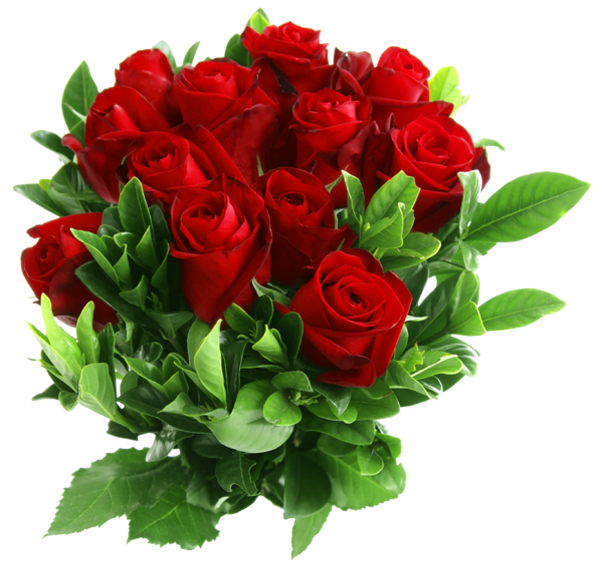 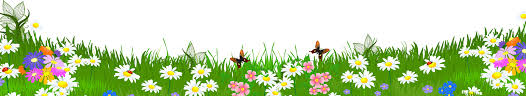 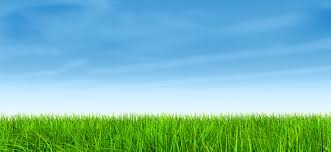 শিক্ষক পরিচিতি
আ,হ,ম মোস্তফা জামান
সহকারী শিক্ষক
পলাশপোল সরঃ প্রাঃ বিদ্যালয়
সাতক্ষীরা সদর ,সাতক্ষীরা।
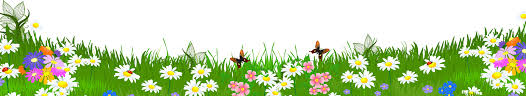 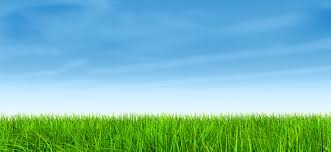 বিষয় পরিচিতি
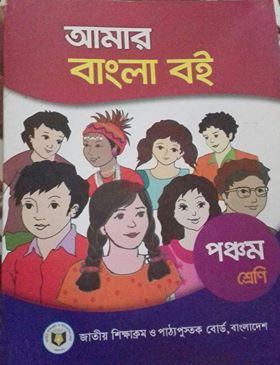 শ্রেণিঃপঞ্চম
বিষয়ঃ বাংলা
পাঠ শিরোনামঃ সুন্দরবনের প্রাণী
পাঠ্যাংশঃবাংলাদেশের……বাঁচাতে হবে।
সময়ঃ৪৫ মিনিট
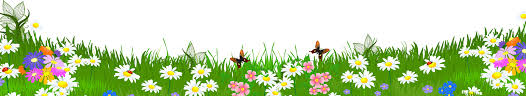 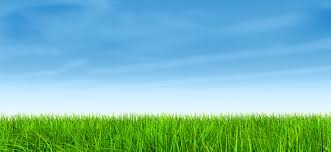 শিখনফল
১.২.২ উচ্চারিত পঠিত বাক্য,কথা মনোযোগ সহকারে শুনবে।
১.১.১ যুক্তবর্ণ সহযোগে তৈরী শব্দ স্পষ্ট ওশুদ্ধভাব বলতে পারবে।
১.৪.১ পাঠ্যপুস্তকের পাঠ স্পষ্ট স্বরে ওপ্রমিত উচ্চারণে সাবলীল ভাবে পড়তে পারবে।
২.৩.১২ পাঠসংশ্লিষ্ট প্রশ্নের উত্তর লিখতে পারবে।
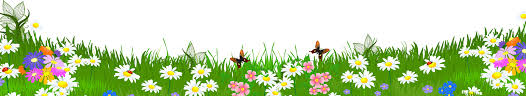 এসো আমরা কিছু ছবি দেখি
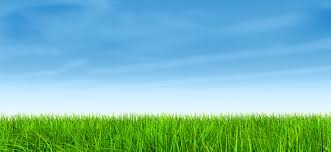 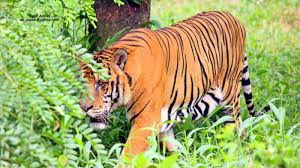 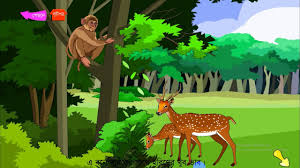 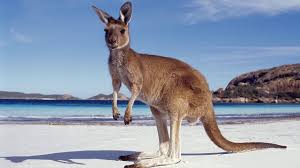 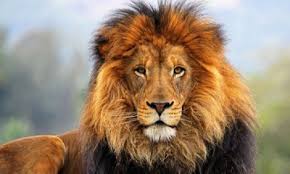 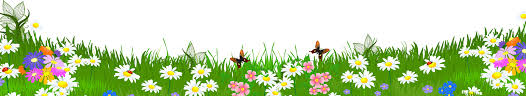 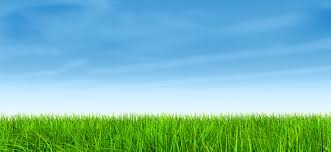 1.ছবিতে তোমরা কী দেখতে পেয়েছো?
উত্তরঃ বন,বাঘ,সিংহ,ক্যাঙারু ইত্যাদি।
২ এইসব প্রাণী কোথায় থাকে?
উত্তরঃসুন্দরবনে থাকে।
৩।আজ আমাদের পাঠের  বিষয় কী তোমরা বলতে পারো?
উত্তরঃসুন্দরবনের প্রাণী।
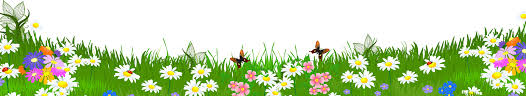 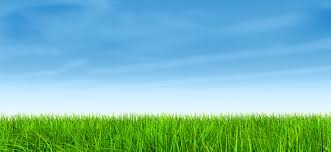 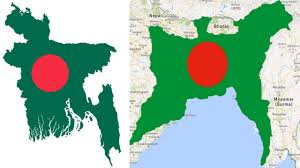 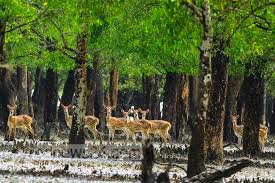 বাংলাদেশের দক্ষিণে রয়েছে প্রকৃতির অপার সম্ভার সুন্দরবন।
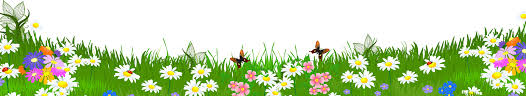 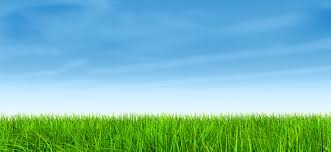 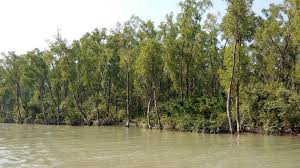 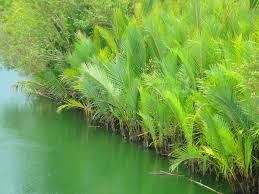 সমুদ্রের কোল ঘেঁসে গড়ে উঠেছে এই বিশাল বন।
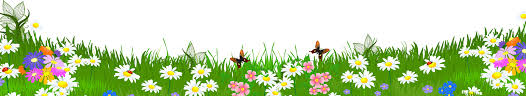 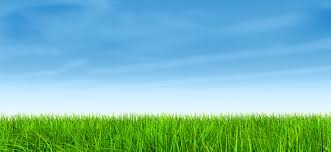 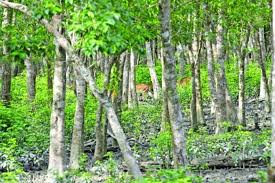 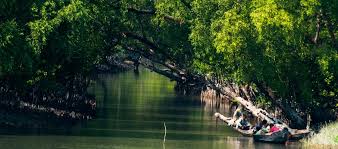 এখানে রয়েছে যেমন প্রচুর গাছপালা,কেওড়া ওসুন্দরী গাছের বন,
তেমনি রয়েছে নানা প্রাণী,জীবজন্তু।
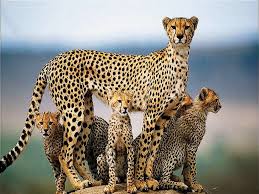 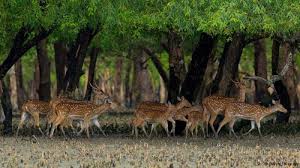 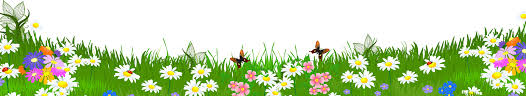 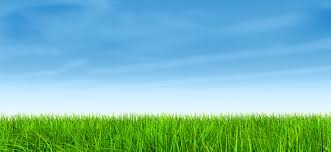 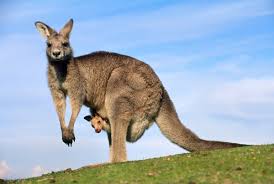 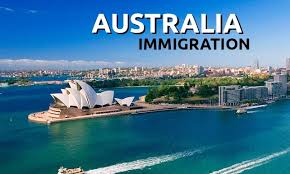 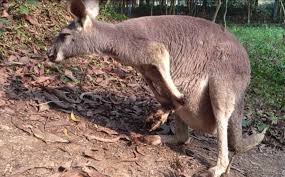 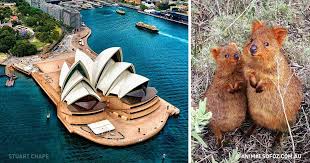 বিশ্বের কোনো কোনো প্রাণীর সঙ্গে জড়িয়ে থাকে দেশের নাম বা জায়গার নাম।
যেমন ক্যাঙারু বললেই মনে পড়ে যায় অস্ট্রেলিয়ার কথা।
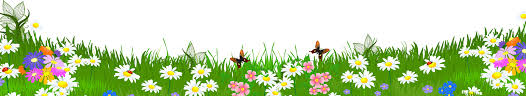 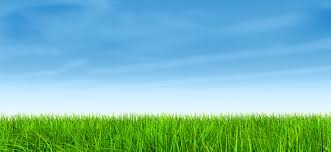 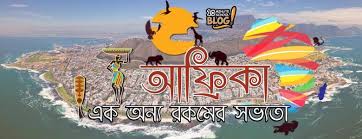 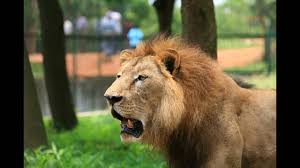 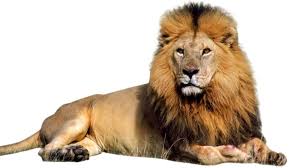 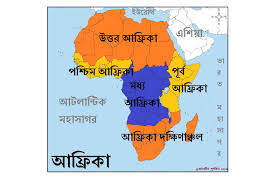 সিংহ বললেই মনে ভেসে ওঠে আফ্রিকার কথা।
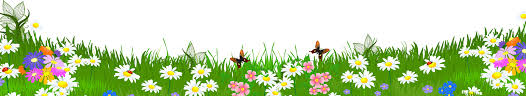 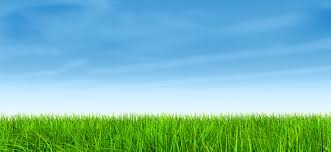 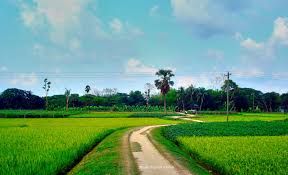 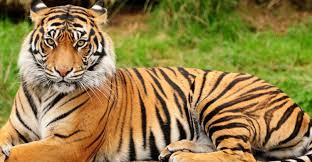 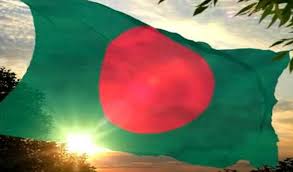 তেমনি বাংলাদেশের নামের সঙ্গে জড়িয়ে আছে রয়েল বেঙ্গল টাইগার বা রাজকীয় বাঘের নাম।
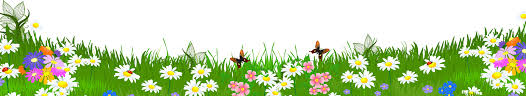 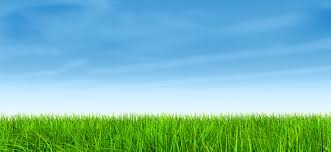 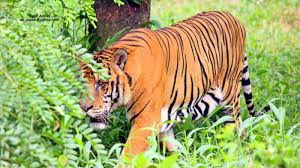 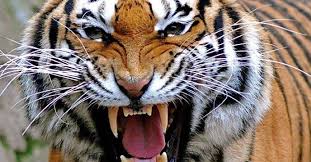 এ বাঘ দেখতে যেমন সুন্দর তেমনি ভয়ঙ্কর।
এই বাঘ থাকে সুন্দরবনে।
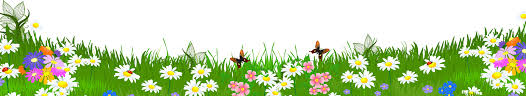 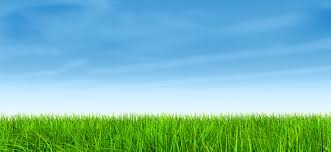 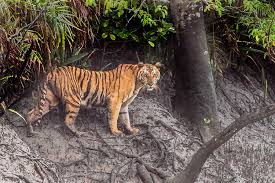 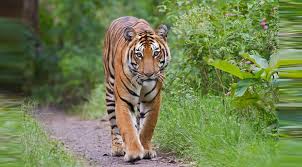 সুন্দরবনের ভেজা স্যাঁতসেঁতে গোলপাতার বনে এ বাঘঘুরে বেড়ায়।
শিকার করে জীবজন্তু,সুযোগ পেলে  মানুষ ও খায়।
এর চালচলনও রাজার মতো
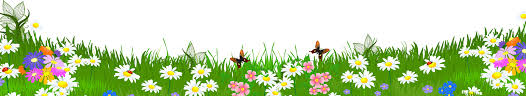 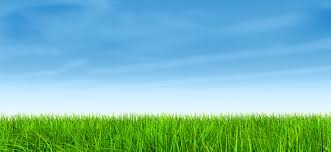 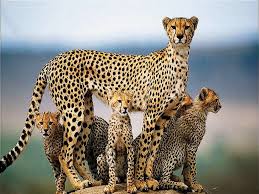 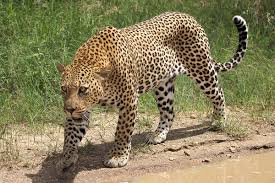 কিন্তু এখন আর এসব বাঘ দেখা যায় না।
এক সময় সুন্দরবনে ছিল চিতাবাঘ ও ওলবাঘ।
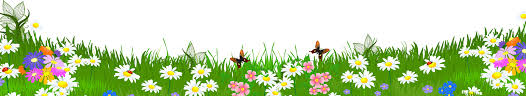 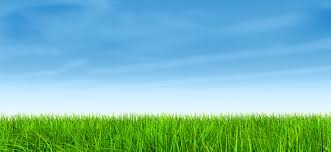 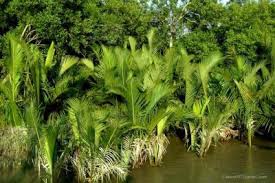 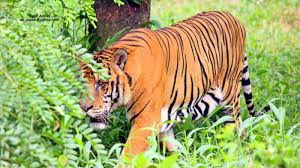 সুন্দরবনের রয়েল বেঙ্গল টাইগার বাংলাদেশের অমূল্য সম্পদ।
এ বাঘকে বিলুপ্তির  হাত থেকে বাঁচাতে হবে।
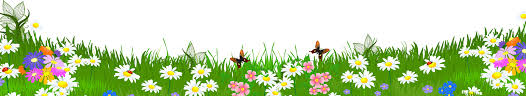 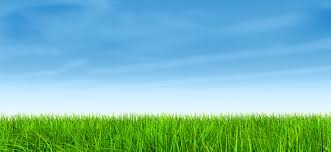 পাঠ্যবইয়ের সাথে সংযোগ
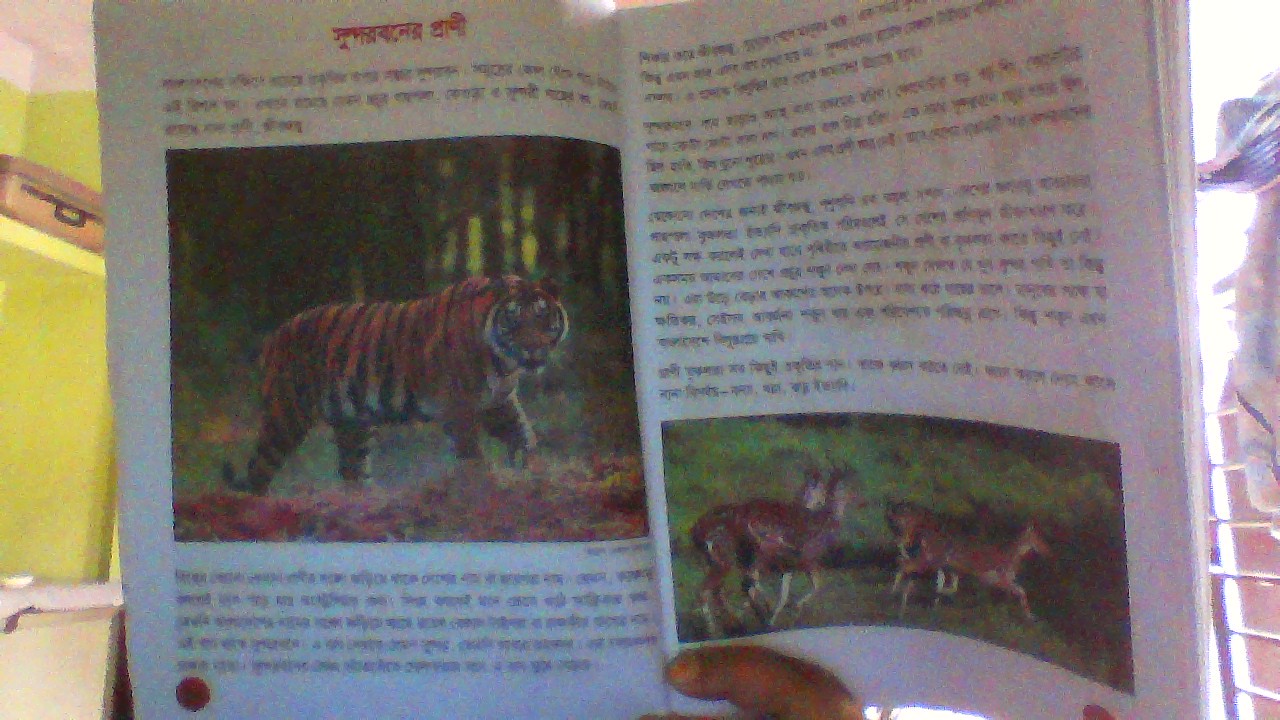 তোমাদের বাংলা বইয়ের ১০ 
পৃষ্ঠা খোলো
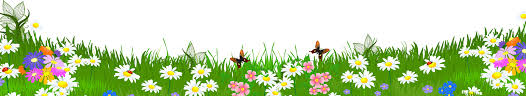 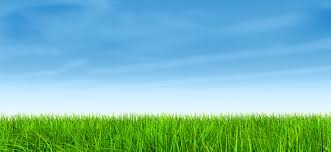 শিক্ষকের পাঠ
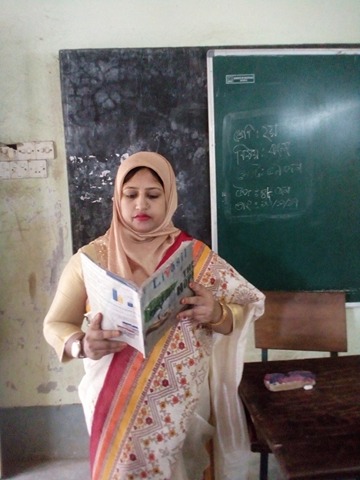 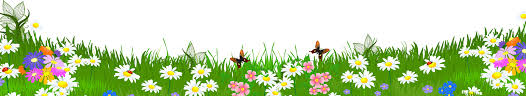 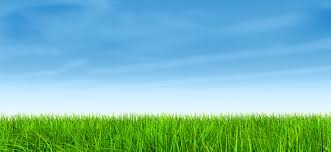 দলীয় কাজ
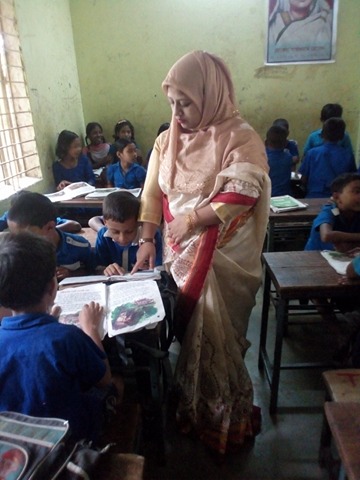 তোমরা ফুল দল,পাখি দল,প্রজাপতি দল, ঝরনা দল, সাগর দল পাঠ্যাংশটুকু দলে পড়ো।
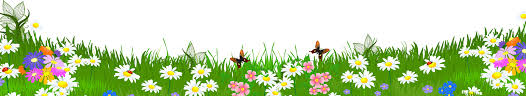 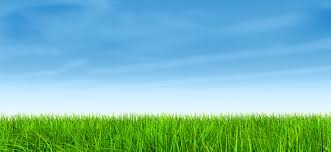 পাঠ থেকে  নতুন শব্দ খুজে বের করো ও অর্থ বলো
অপার
অগাধ,অসীম।
সম্ভার
বিভিন উপাদান,বিভিন্ন জিনিস।
রাজকীয়।
রয়েল
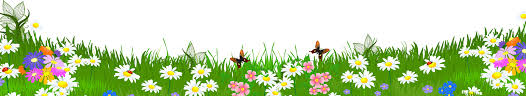 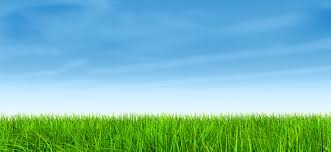 পাঠ থেকে  নতুন শব্দ খুজে বের করো ও অর্থ বলো
ভয়ঙ্কর
ভীষণ,ভীতিজনক,অত্যন্ত
যার মূল্য নির্ধারন করা যায় না।
অমূল্য
বিলুপ্ত
যা লোপ পেয়েছে।
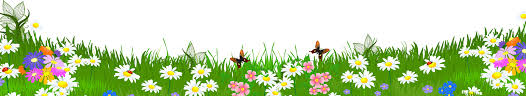 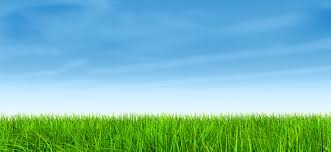 শিক্ষার্থীর পাঠ
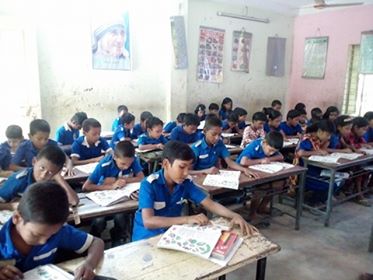 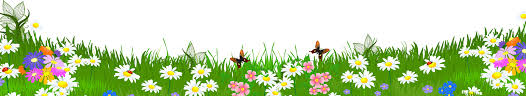 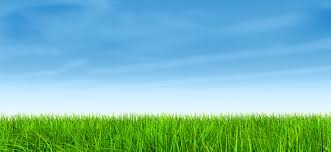 একক কাজ
যুক্তবর্ণগুলো খুজে বের করো,ভেঙ্গে দেখাও ও নতুন শব্দ তৈরী করো
ম্ভ
সম্ভার
সম্ভব
ম
ভ
ন্ত
শান্তি
জীবজন্তু
ন
ত
অঙ্গ
ঙ্গ
বেঙ্গল
গ
ঙ
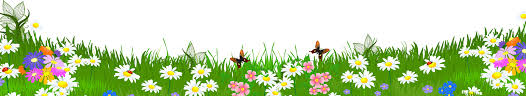 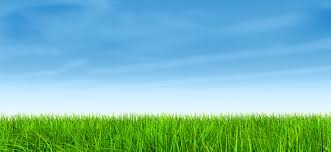 একক কাজ
যুক্তবর্ণগুলো খুজে বের করো,ভেঙ্গে দেখাও ও নতুন শব্দ তৈরী করো
ঙ্ক
অঙ্ক
ভয়ঙ্কর
ক
ঙ
সুপ্ত
প্ত
বিলুপ্ত
প
ত
ক্যাঙ্গারু
ঙ্গ
ভঙ্গ
ঙ
গ
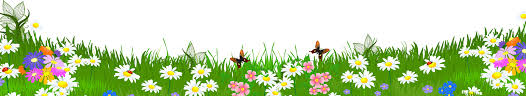 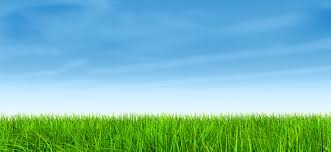 জোড়ায় কাজ
ঘরের ভিতরের শব্দগুলো খালি জায়গায় বসিয়ে বাক্য তৈরি করো
রয়েল
ভয়ঙ্কর
অমূল্য
সম্ভার
অপার
ক।বাংলাদেশ………সৌন্দর্যে ভরপুর।
খ।প্রকৃতির অপার………সমুদ্রের নিচে রয়েছে।
গ।বাংলাদেশ নামের সঙ্গে জড়িয়ে আছে……বেঙ্গল টাইগার।
ঘ। বাঘ দেখতে যেমন সুন্দর তেমনি আবার………।
ঙ।রয়েল বেঙ্গল টাইগার বাংলাদেশের……সম্পদ।
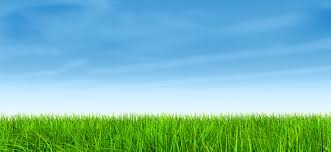 মূল্যায়ন
মৌখিক মূল্যায়ন
তোমরা পর্যায়ক্রমে পাঠ্যাংশ টুকু পড়ো।
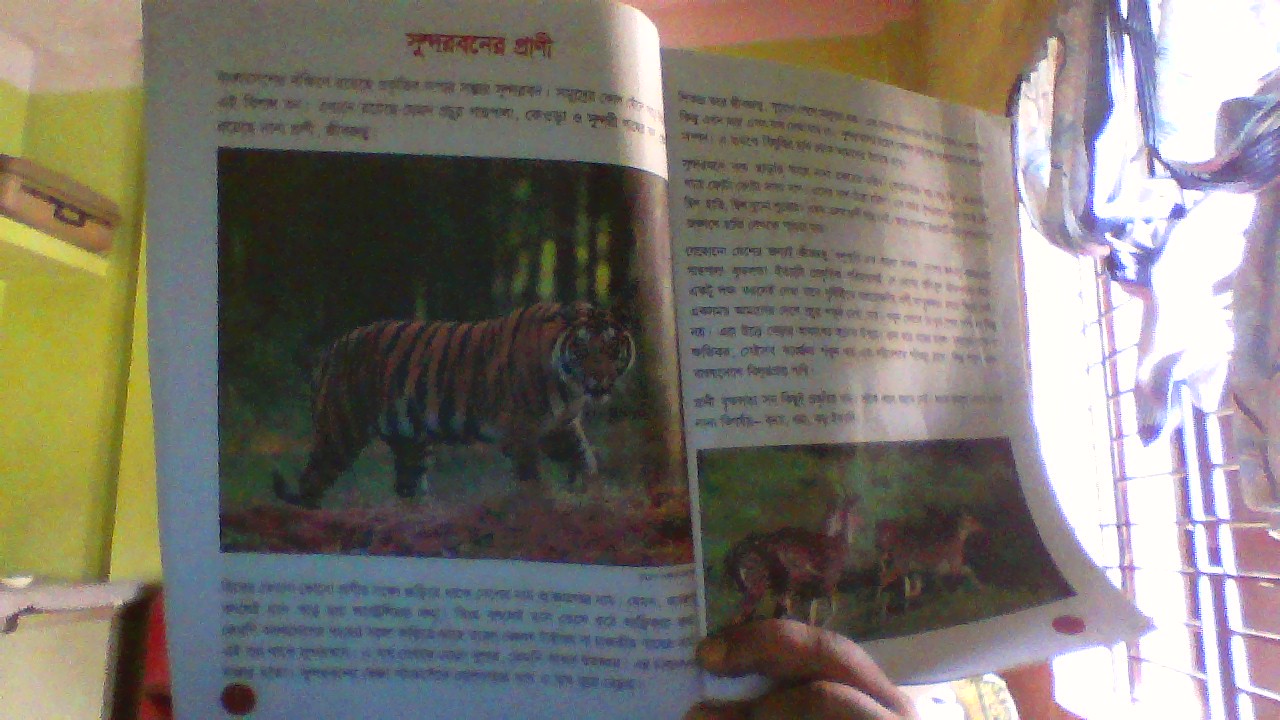 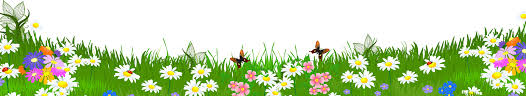 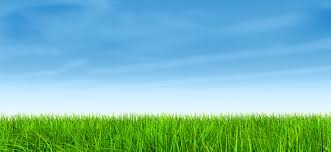 মূল্যায়ন
লিখিত মূল্যায়ন
ক।ক্যাঙ্গারু বললে কোন দেশের কথা মনে হয়?
খ।সিংহ বললে কোন দেশের কথা মনে হয়?
গ।বাংলাদেশের দক্ষিণে কী রয়েছে?
ঘ।বাংলাদেশে রাজকীয় বাঘের  নাম কী?
ঙ। সুন্দরবনে কী কী ধরনের বাঘ আছে?
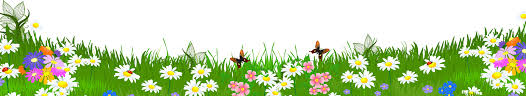 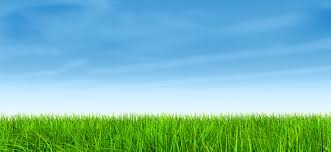 কর্ম-অনুশীলন
তোমাদের না দেখা কয়েকটি প্রাণীর তালিকা তৈরি করে নিয়ে আসবে।
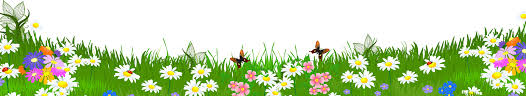 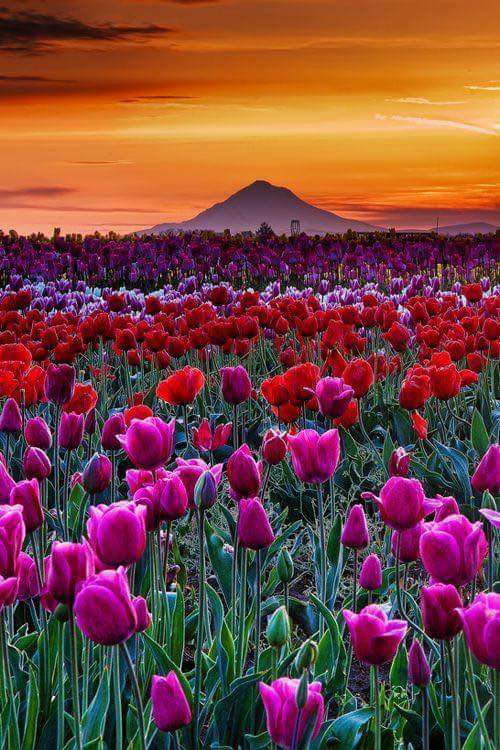 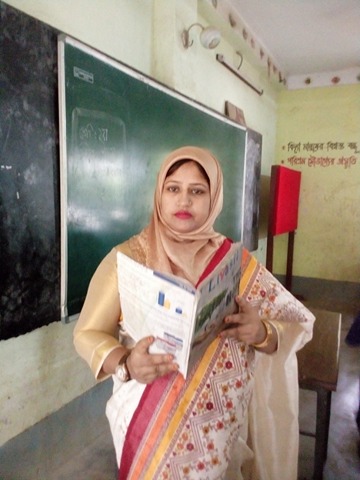 ধন্যবাদ সবাইকে